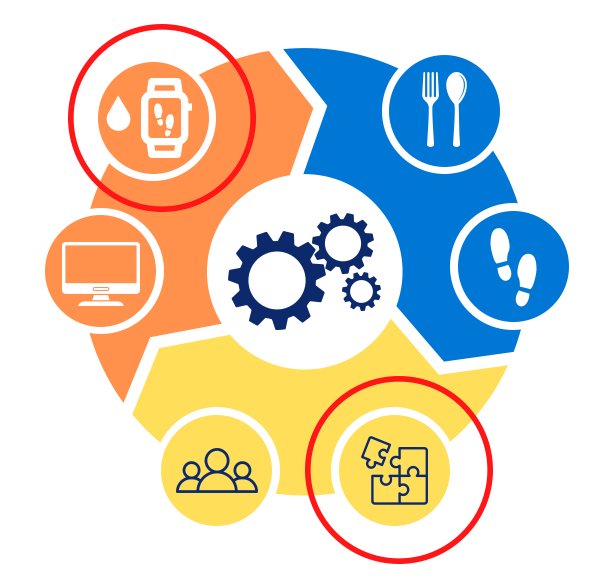 What does a low carbohydrate meal plan look like?
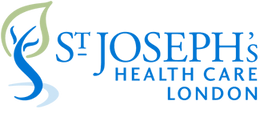 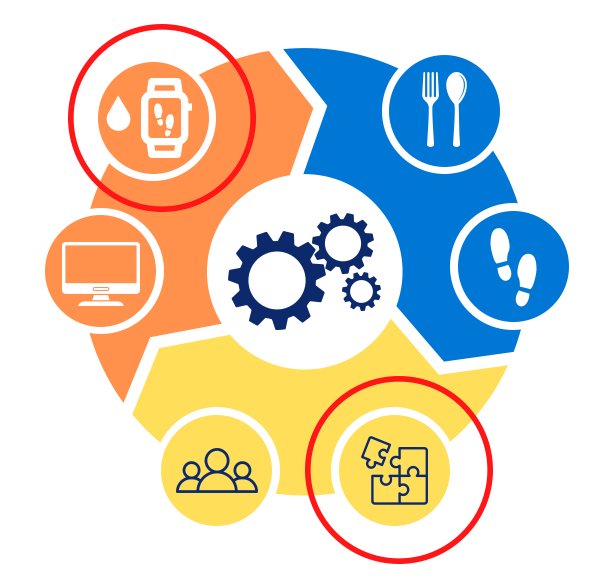 What does a low carbohydrate meal plan look like?
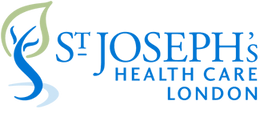 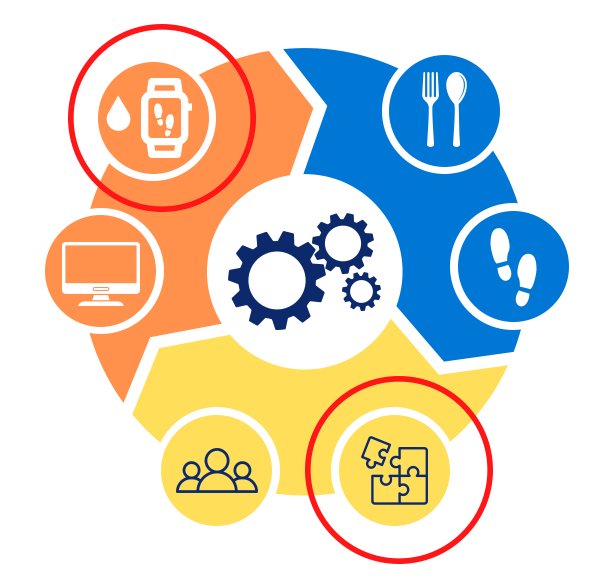 What does a low carbohydrate meal plan look like?
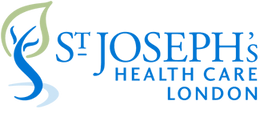